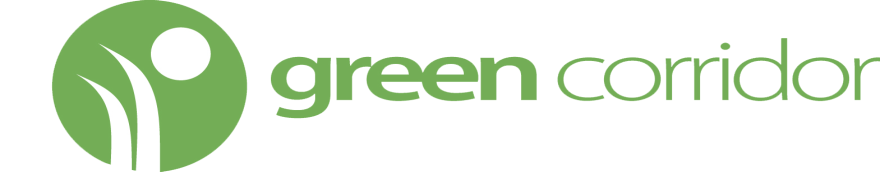 AERIFIKÁCIA
ENGO, s.r.o., Bulharská 35, 917 01 Trnava, 0903 458 033, zahrady@engo.sk, www.greencorridor.sk
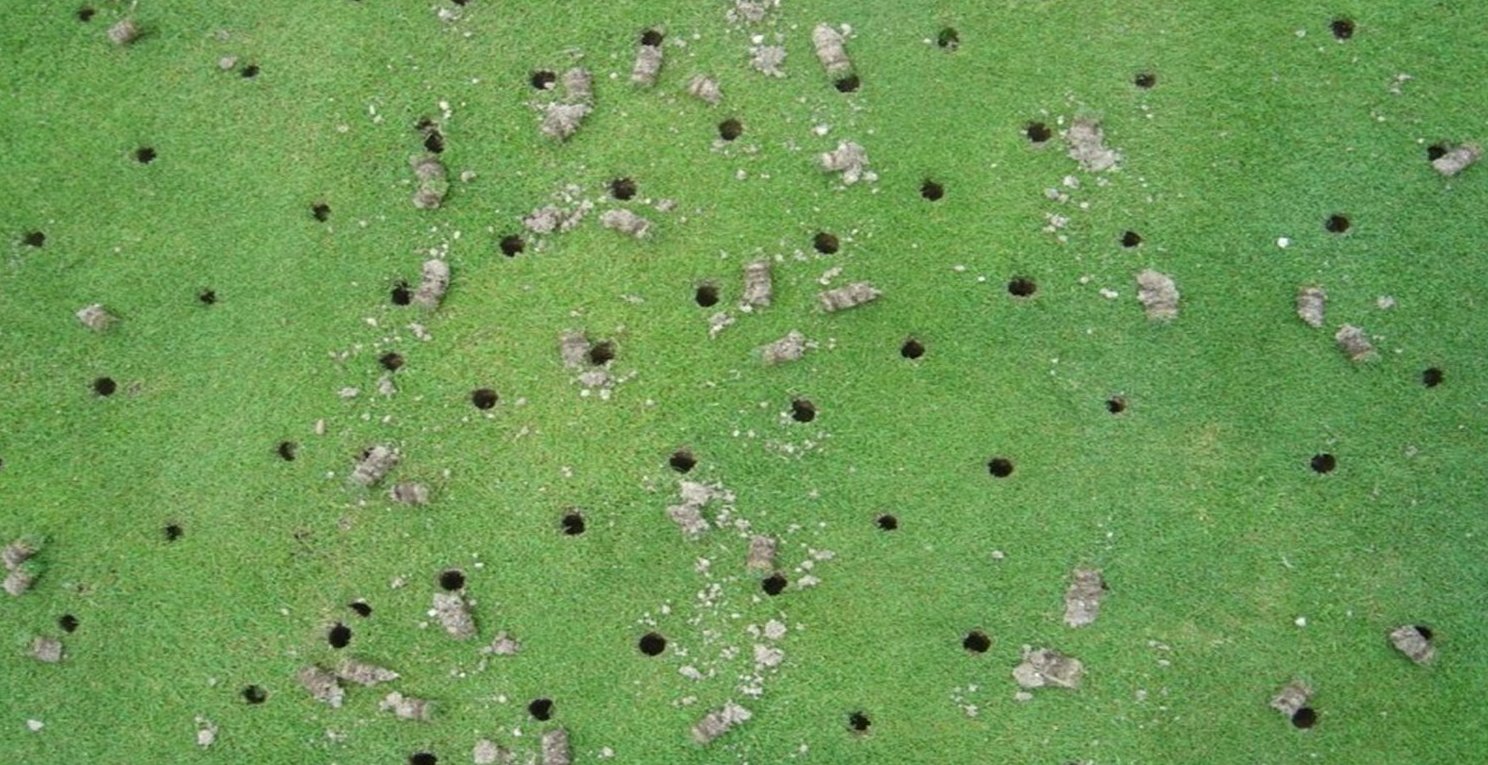 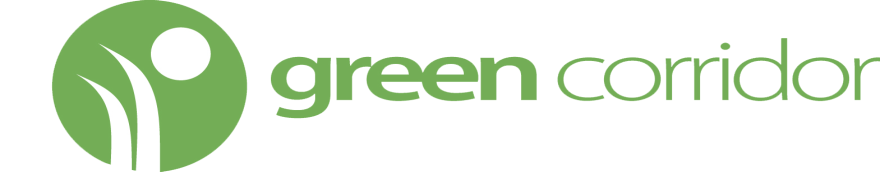 KEDY VYKONÁVAŤ AERIFIKÁCIU?
ENGO, s.r.o., Bulharská 35, 917 01 Trnava, 0903 458 033, zahrady@engo.sk, www.greencorridor.sk
Utlačené trávne plochy neprepúšťajú vzduch ku koreňom, čo spôsobuje, že
trávy zaostávajú v raste nielen nadzemnej hmoty, ale aj koreňov. 
Trávnik vykazuje nízku odolnosť voči stresu a neprijíma dodávanú vlahu, ani
živiny z hnojív. Majiteľ trávnika zbytočne plytvá finančnými prostriedkami na
hnojenie zavlažovanie trávnika.
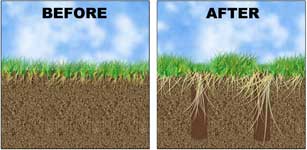 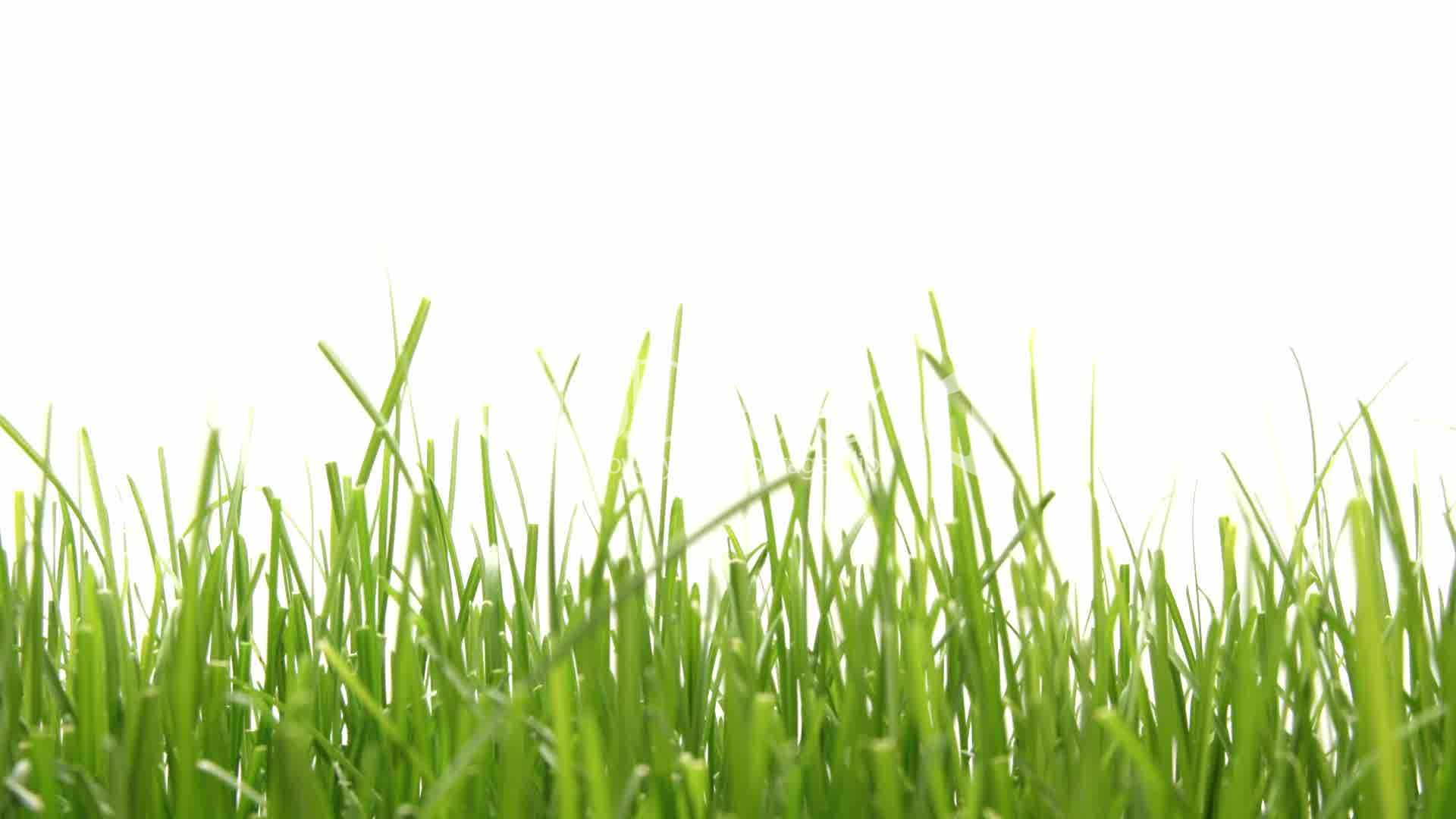 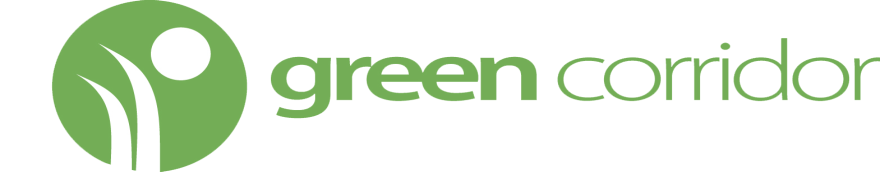 PREJAVY ZHUTNENIA
ENGO, s.r.o., Bulharská 35, 917 01 Trnava, 0903 458 033, zahrady@engo.sk, www.greencorridor.sk
•    Postupné rednutie trávnika.
•    Objavenie sa machu.
•    Plytké rozloženie koreňového systému.
•    Tuhá a zliata štruktúra pôdy.
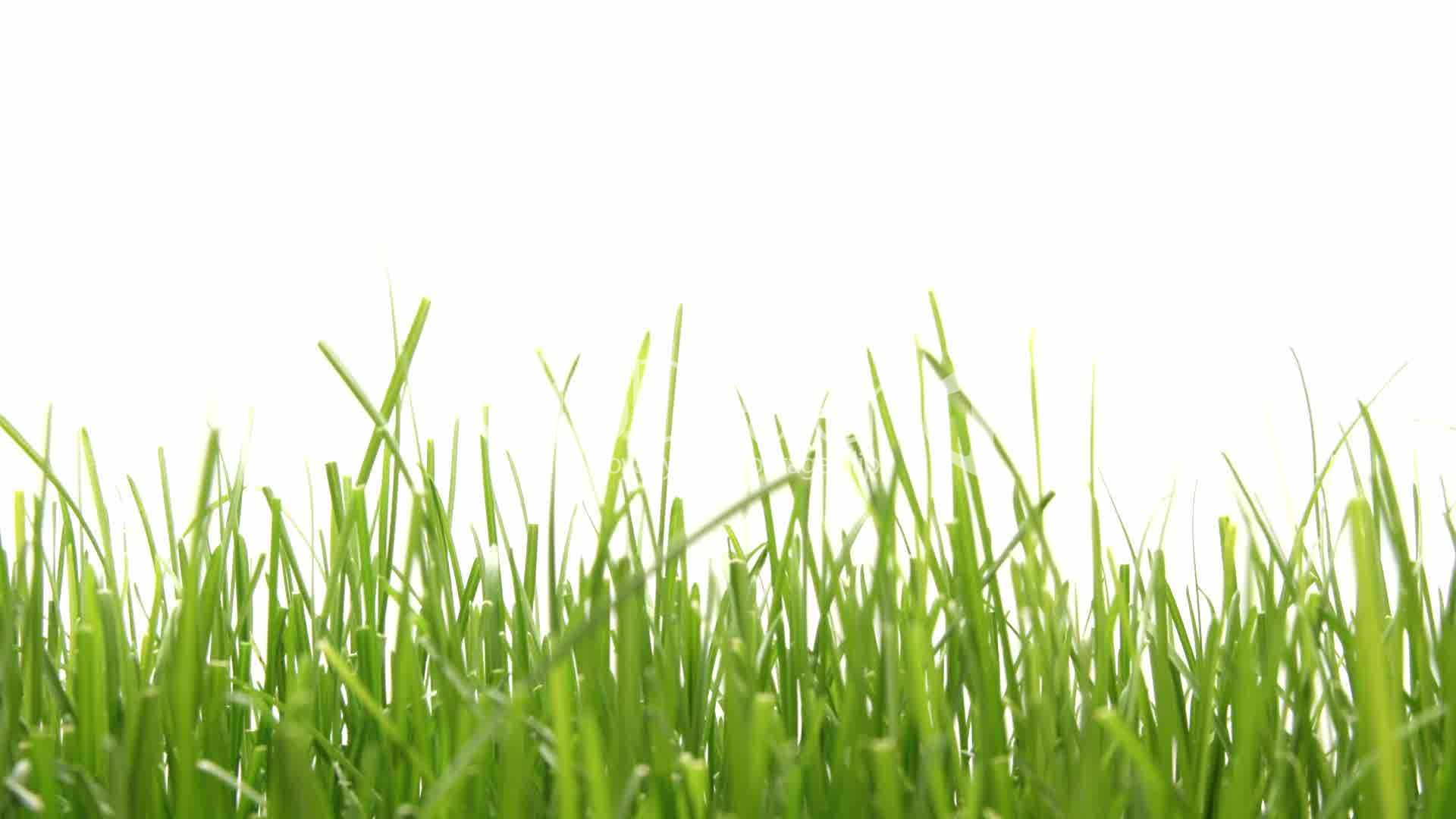 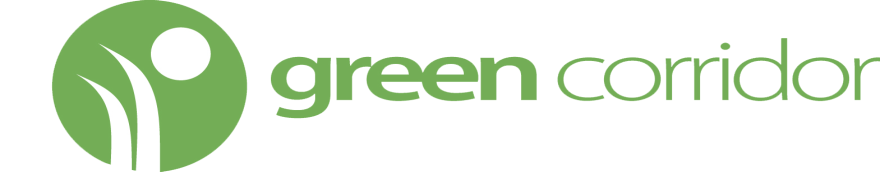 VÝZNAM AERIFIKÁCIE
ENGO, s.r.o., Bulharská 35, 917 01 Trnava, 0903 458 033, zahrady@engo.sk, www.greencorridor.sk
Aerifikácia trávnika je prevzdušnenie trávnika -  zlepšenie vzdušného režimu
vrchnej zhutnenej vrstvy pôdy.   Aerifikácia znamená dopraviť vzduch do
niečoho.
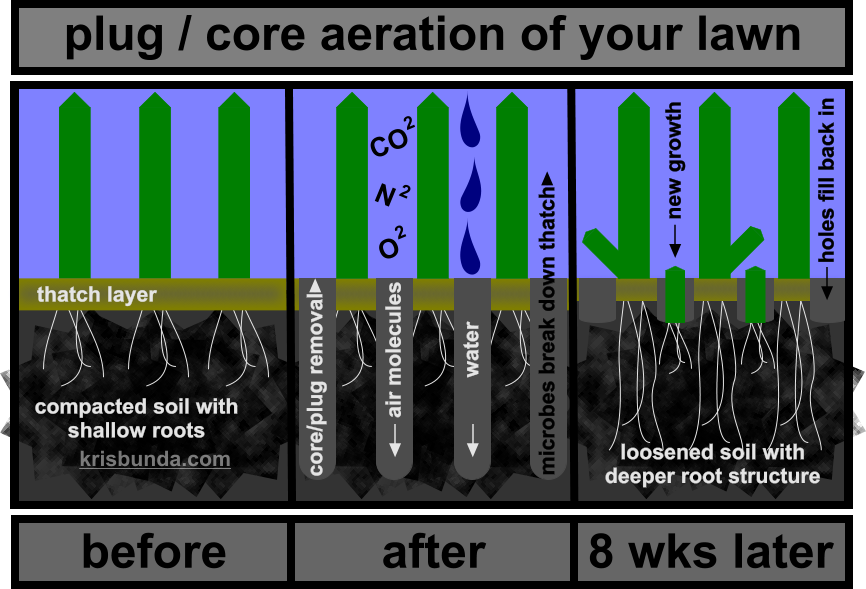 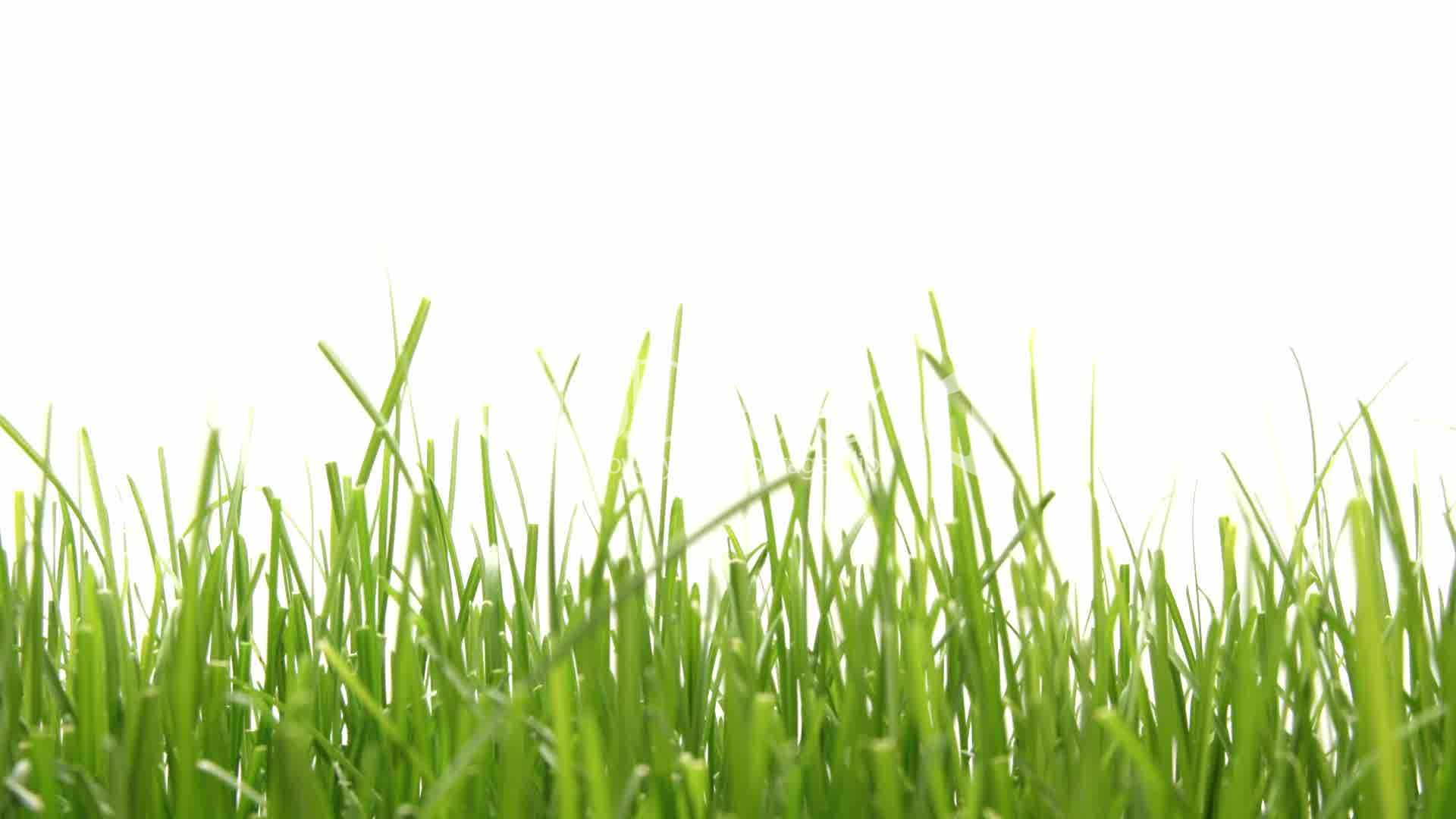 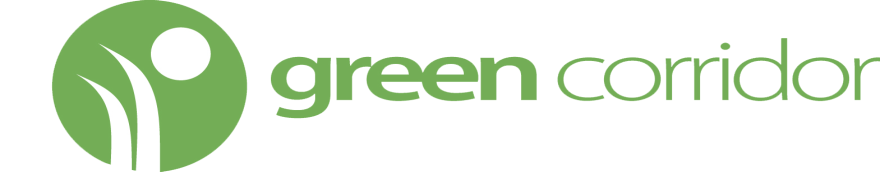 AKO SA VYKONÁVA?
ENGO, s.r.o., Bulharská 35, 917 01 Trnava, 0903 458 033, zahrady@engo.sk, www.greencorridor.sk
Aerifikácia sa vykonáva aerifikátormi s plnými alebo dutými hrotmi (tzv.
hollow coring). 
Aerifikátor robí do trávnej plochy otvory (na 1m2 asi 100 otvorov), ktoré by
mali ísť do hĺbky 5 – 10 cm. Z trávnej plochy sa odstránia vypichnuté časti a
vzniknuté otvory sa vyplnia kremičitým pieskom tak, aby sa piesok nevyplavil.

Po aerifikácii sa obsah vzduchu v pôde zvýši, zlepší sa odvod vody, korene sa
ťahajú do hĺbky a skvalitní sa i biologická aktivita v pôde. Zlepší sa príjem živín
a vody.
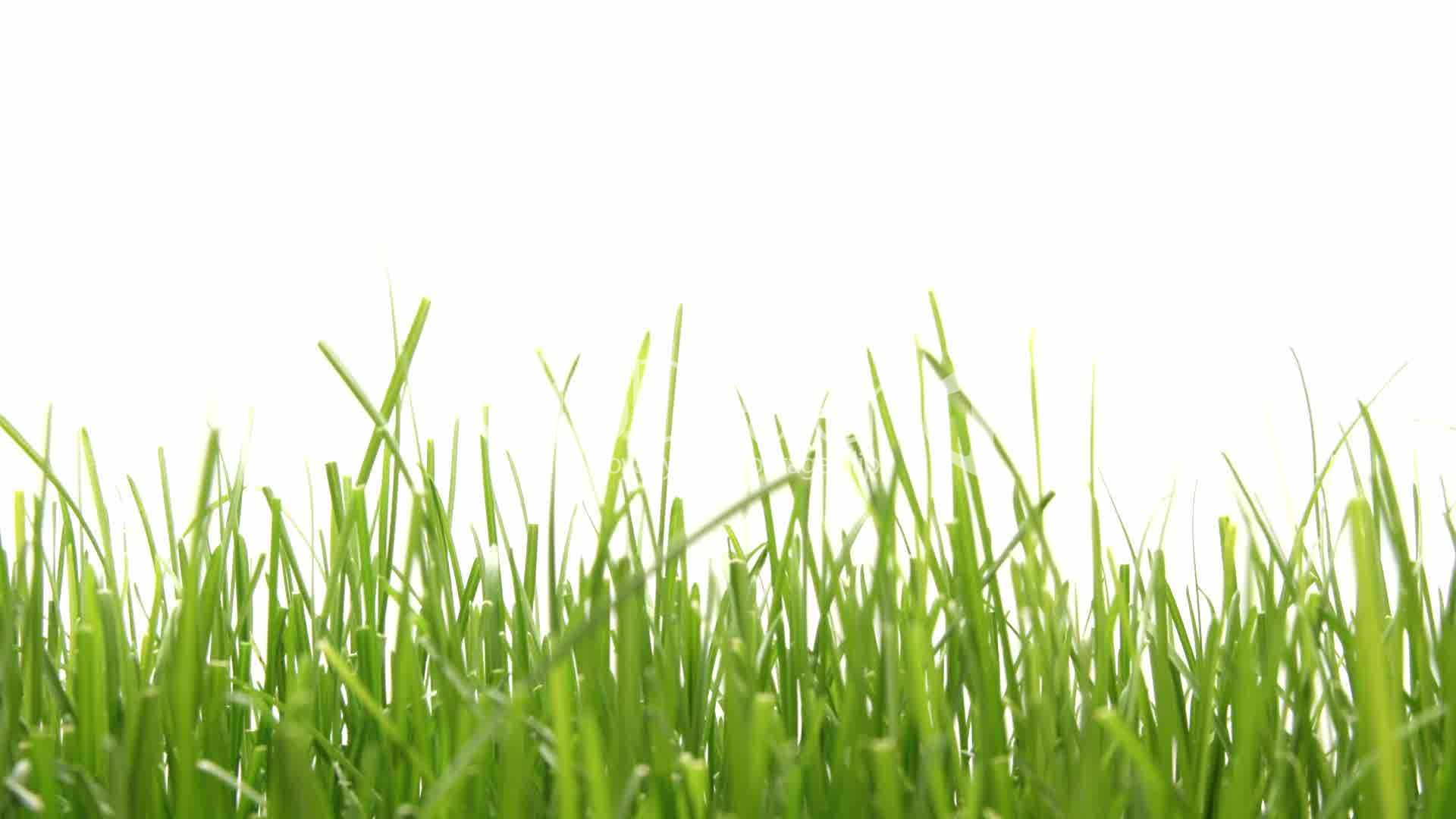 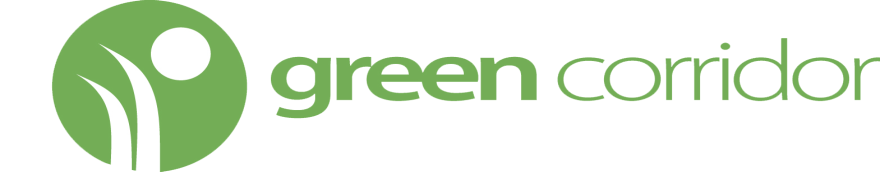 AKO ČASTO VYKONÁVAŤ AERIFIKÁCIU?
ENGO, s.r.o., Bulharská 35, 917 01 Trnava, 0903 458 033, zahrady@engo.sk, www.greencorridor.sk
Aerifikáciu je odporúčané vykonávať pri trávnikoch starších ako 2 roky – 1 krát
ročne a pri trávnikoch starších ako 5 rokov aspoň 2 X ročne, podľa potreby aj
viackrát ročne.
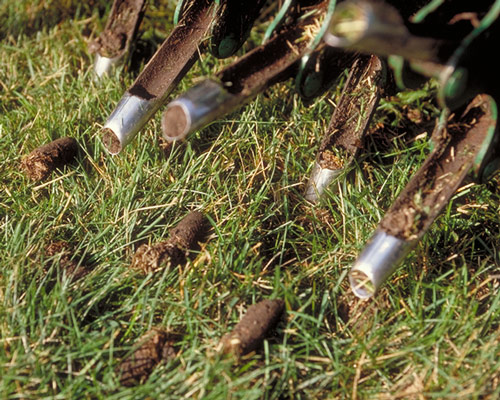 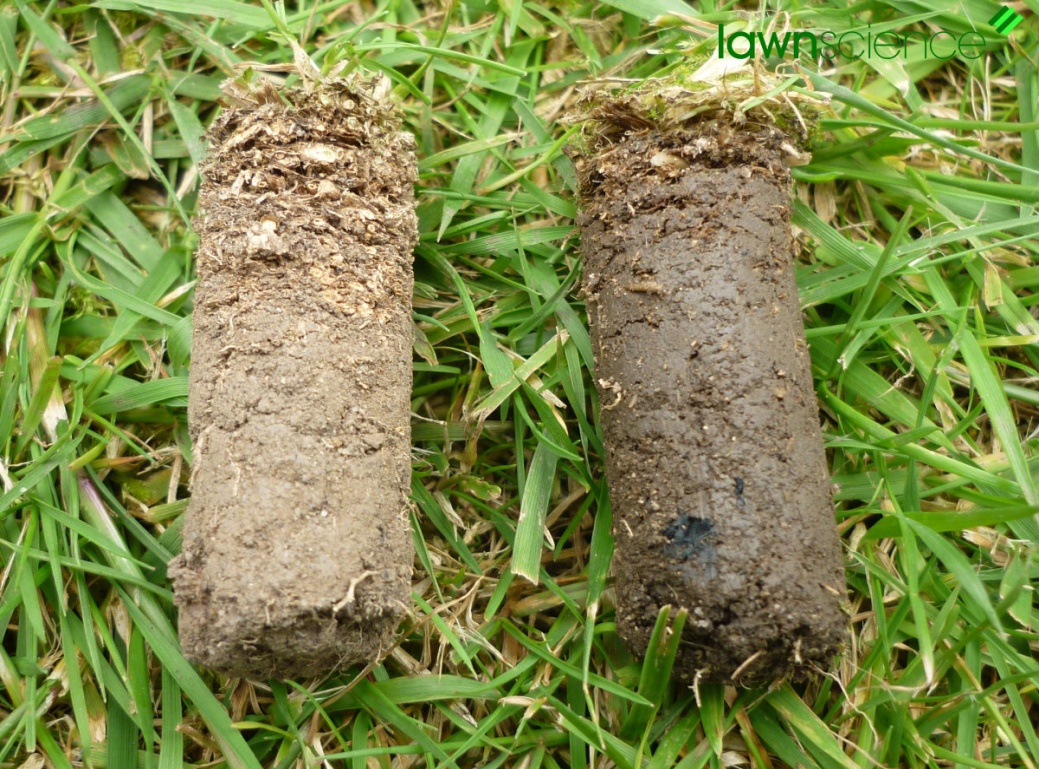 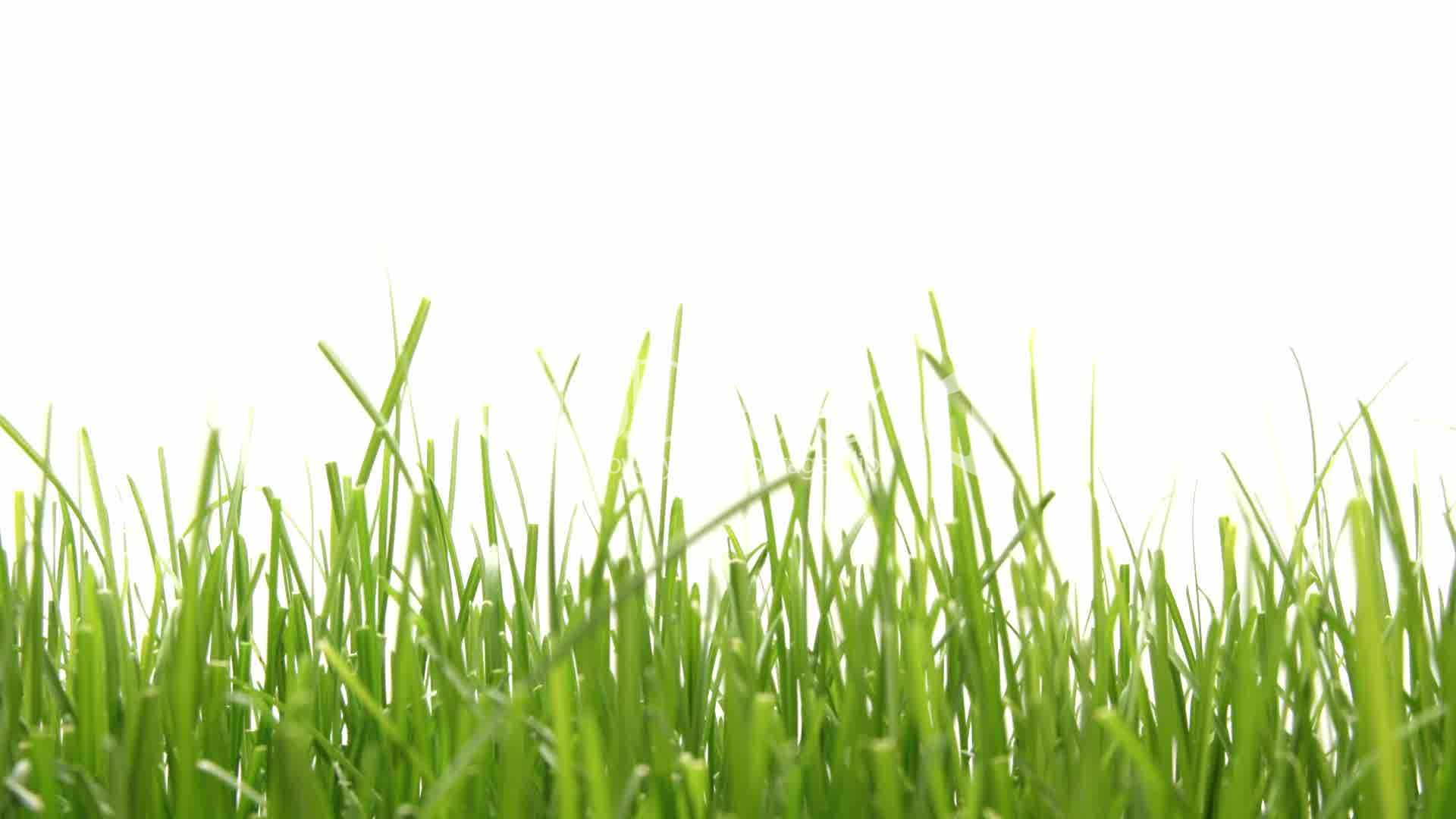 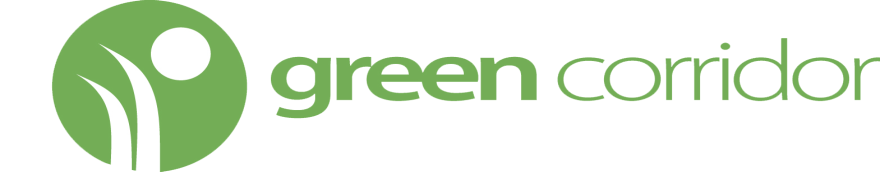 TYPY AERIFIKÁCIE
ENGO, s.r.o., Bulharská 35, 917 01 Trnava, 0903 458 033, zahrady@engo.sk, www.greencorridor.sk
•    s plnými hrotmi – vytvorí sa otvor, ale neodstráni sa pôda – špunty sa nevyberajú. Výhodou je, že minimálne narušuje povrch trávnika, niekedy sa tiež nazýva ,, rozbitie pôdy´´. Vzniká priestor pre vnikanie vzduchu a vody, ale za cenu zvýšeného utuženia v okolí vpichu, preto sú vhodné do ľahších substrátov. Alternatívou aerifikácie plnými hrotmi môže byť použitie vidiel alebo ježkových vidiel.
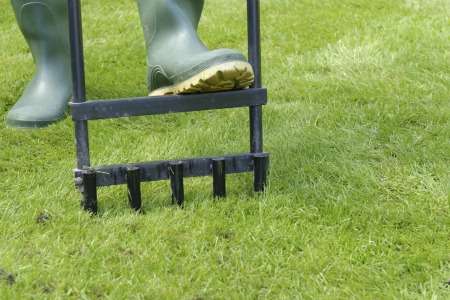 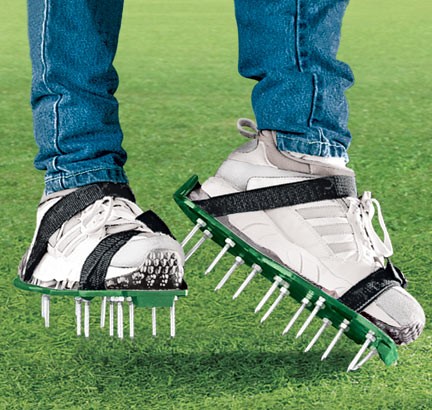 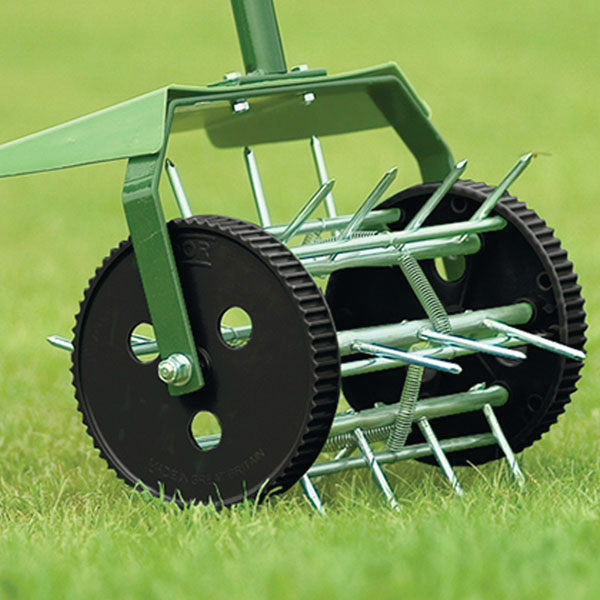 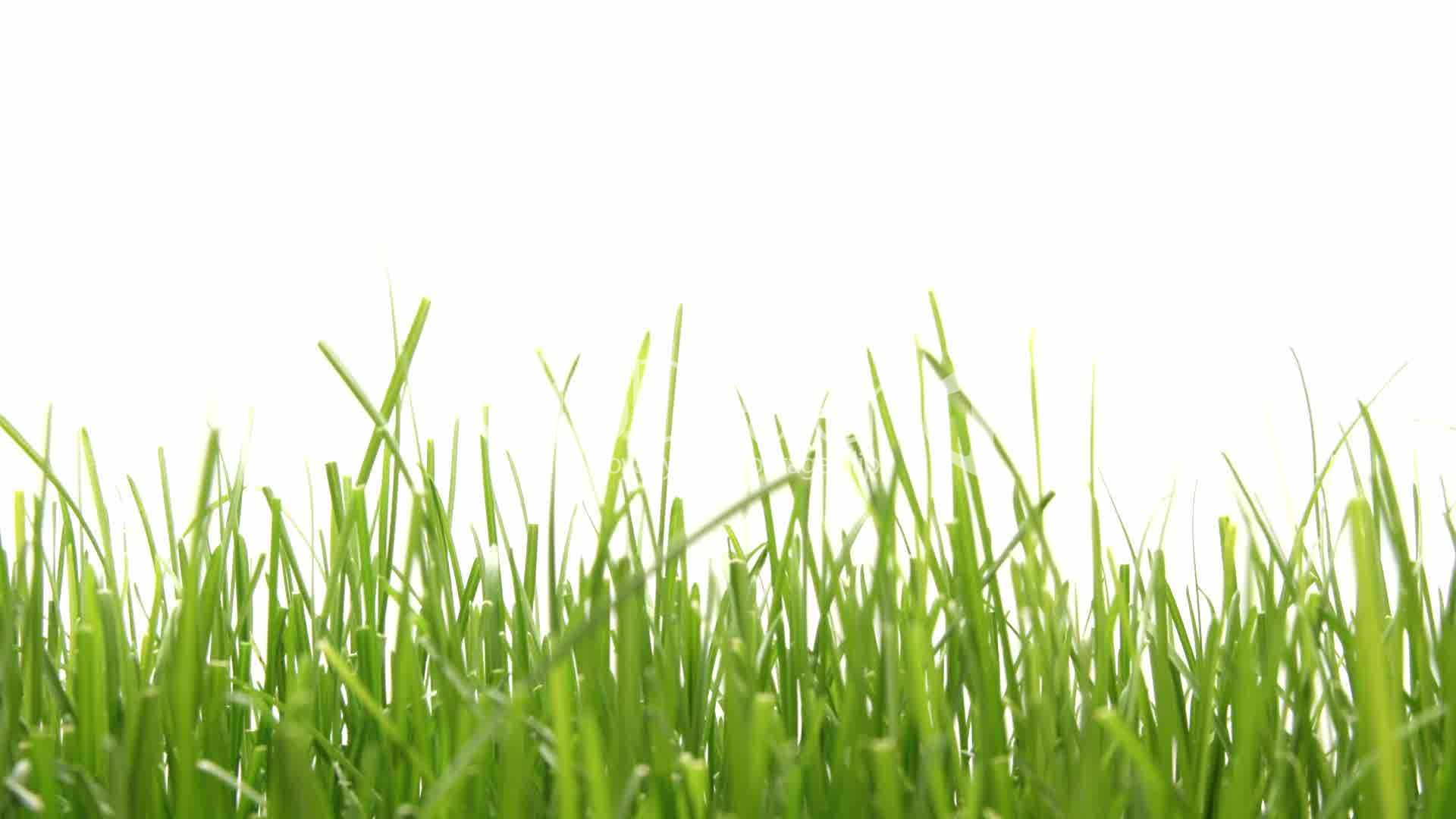 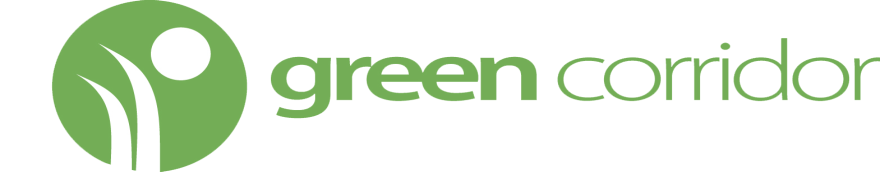 TYPY AERIFIKÁCIE
ENGO, s.r.o., Bulharská 35, 917 01 Trnava, 0903 458 033, zahrady@engo.sk, www.greencorridor.sk
•    s dutými hrotmi (tzv. hollow coring) – prevzdušnenie dutými hrotmi zabezpečí zlepšenie na najdlhšie časové obdobie, čo sa týka infiltrácie vody a vzduchu, rýchlosti priesaku a zdravšieho koreňového systému. Pri aerifikácii dochádza k vyberaniu tzv. špuntov z pôdy ( o priemere 10-15 mm), ktoré sa na povrchu trávnika buď ponechajú, alebo ich odstránime zberom. Vhodné je následne vzniknuté otvory zaplniť kremičitým pieskom.
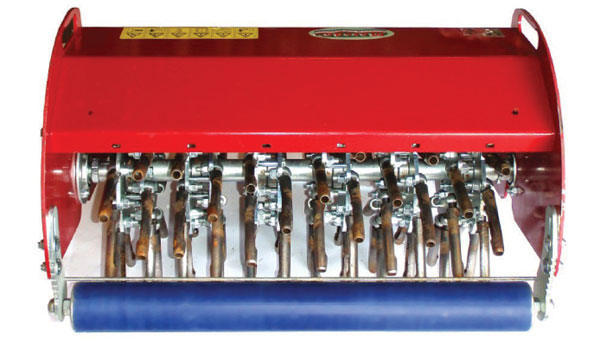 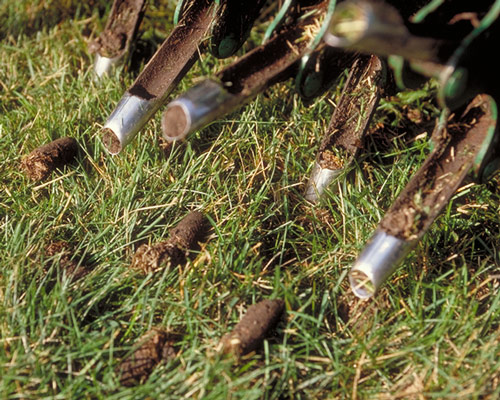 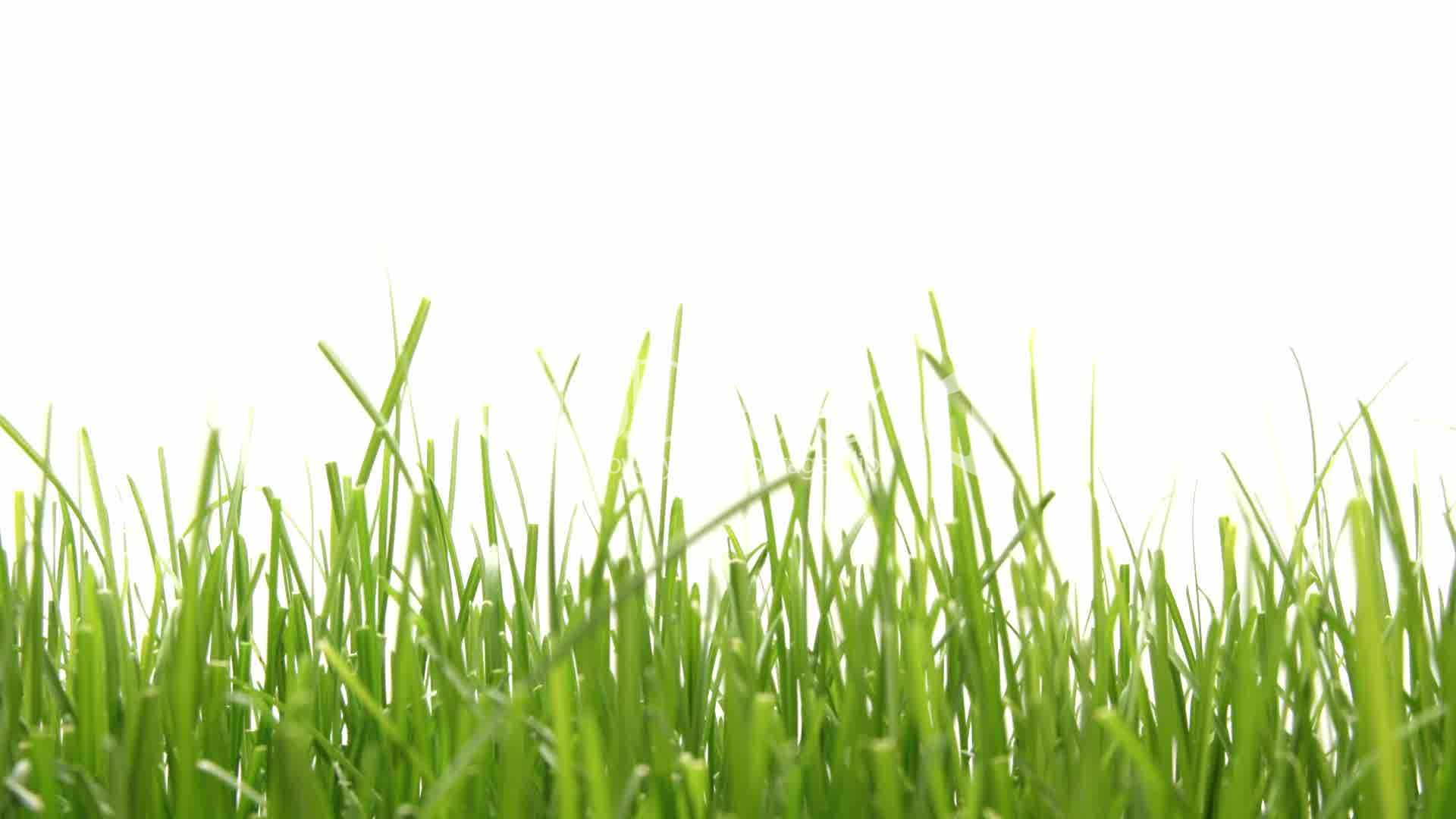 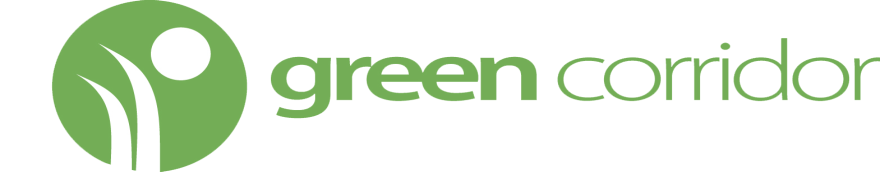 VÝSLEDOK AERIFIKÁCIE
ENGO, s.r.o., Bulharská 35, 917 01 Trnava, 0903 458 033, zahrady@engo.sk, www.greencorridor.sk
Zlepšenie infiltrácie vody a vzduchu, rýchlosti priesaku a zdravšieho
koreňového systému. 
Priestor pre jednoduché zapravenie piesku do pôdy.
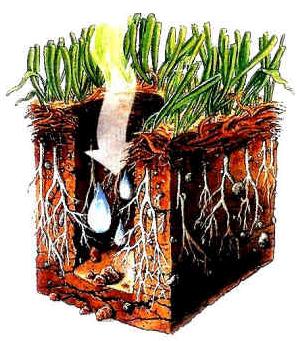 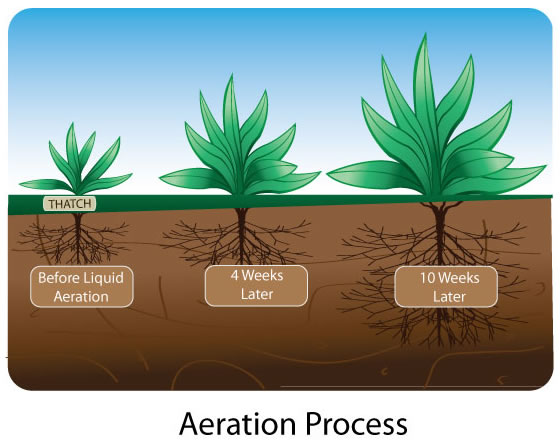 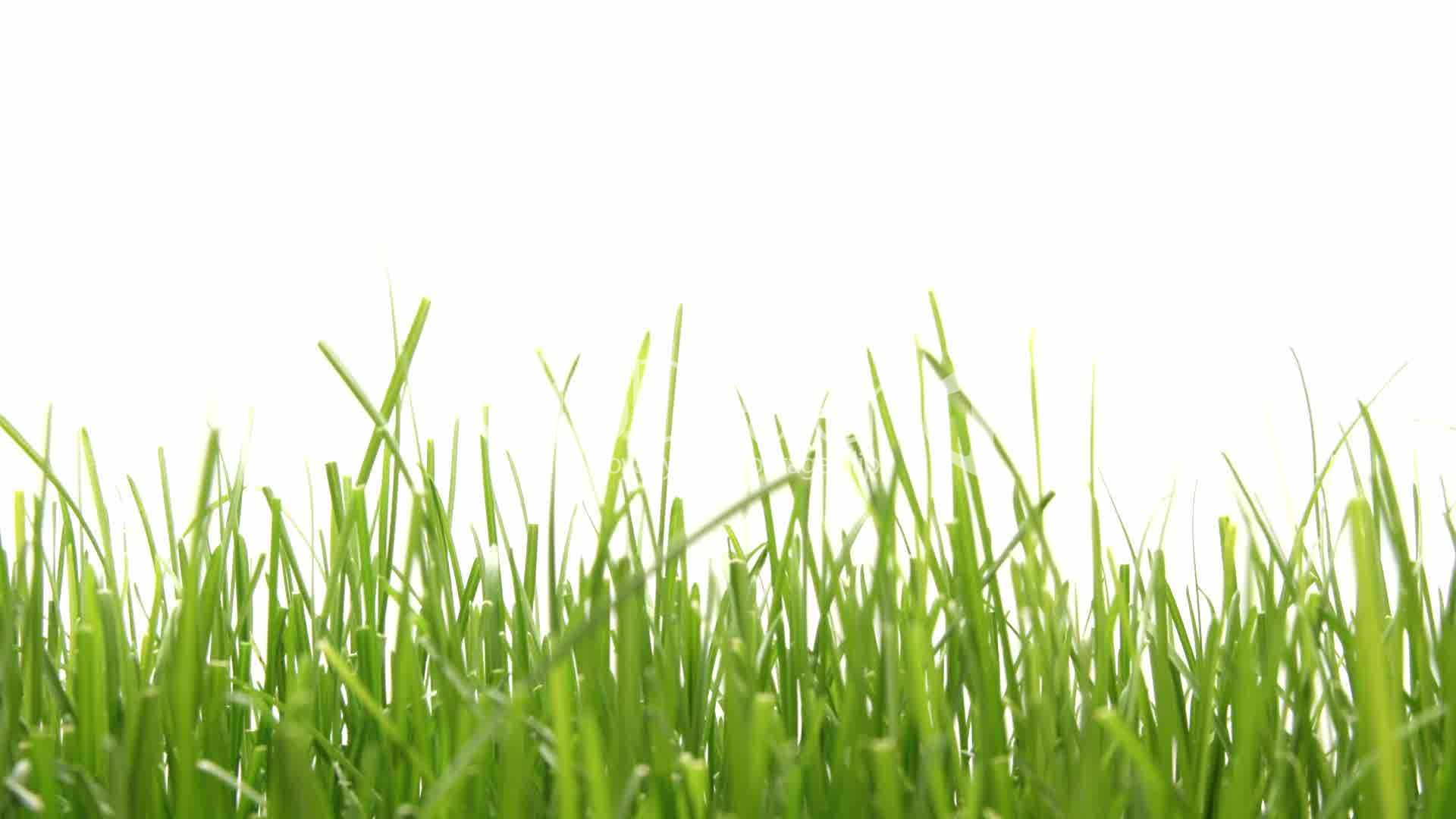 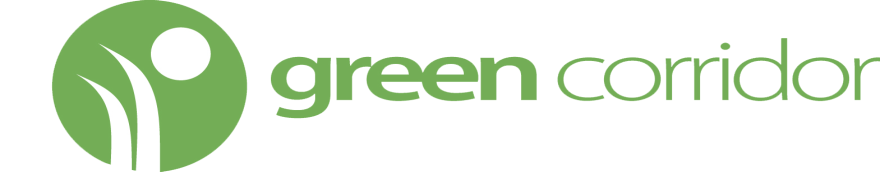 VERTIDRAIN
ENGO, s.r.o., Bulharská 35, 917 01 Trnava, 0903 458 033, zahrady@engo.sk, www.greencorridor.sk
Vertidrain je osobitým spôsobom prevzdušnenia trávnika, ktorý zabezpečuje
zlepšenie rovnakých pôdnych vlastností ako aerifikácia. Je to prerezávanie
pôdy pod určitým uhlom.
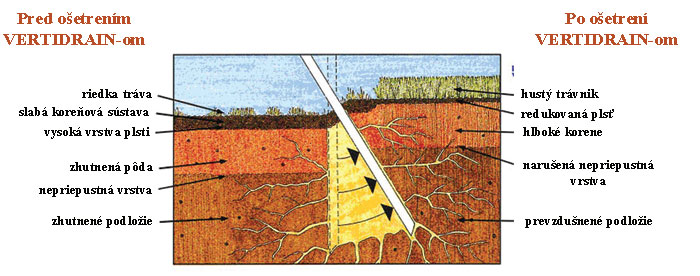 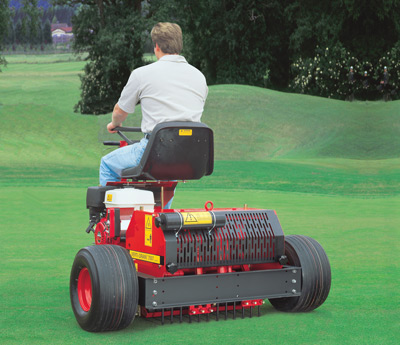 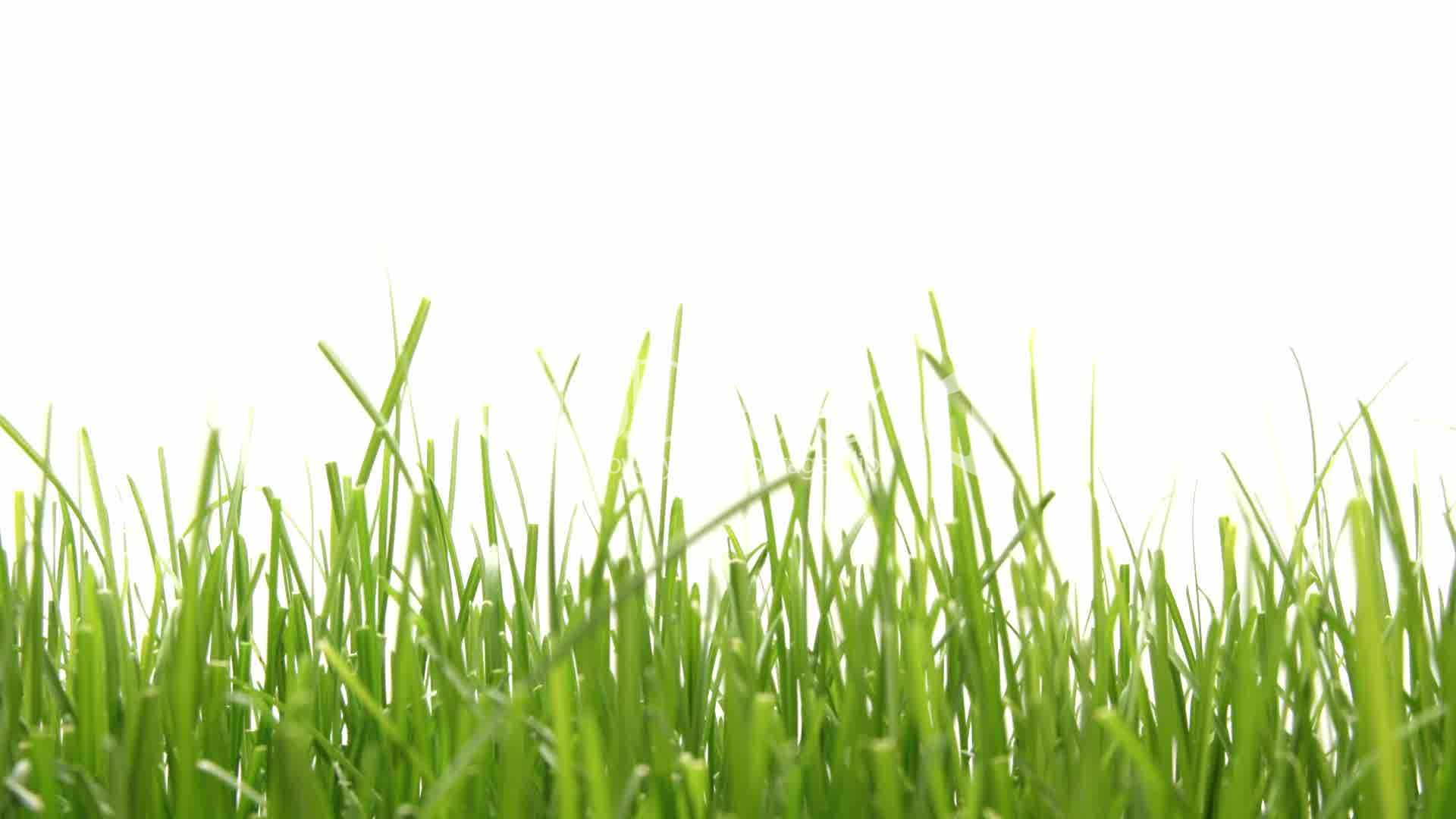